Car-2-Car- A survey on CAM statistics
Date: 2019-03-07
Authors:
F. Berens, FBConsulting; V. Martinez, NXP; E. Perraud, Renault
Abstract
The Car2Car Communication Consortium has performed a set of evaluation measurements to get an overview over the statistics of CAM messages in real implementations and deployments
CAM messages are non-deterministic in time and size
Period varies from 1Hz to 10Hz depending on the generation rules based on speed, heading and acceleration 
Size varies from around 200 bytes to up to more than 700 Bytes depending on the environment and security content
A detailed report is available under:
https://www.car-2-car.org/fileadmin/documents/General_Documents/C2CCC_TR_2052_Survey_on_CAM_statistics.pdf
A realistic performance simulation need to take these variations into account
F. Berens, FBConsulting; V. Martinez, NXP; E. Perraud, Renault
Overview
Introduction
CAM structure overview & generation rules
Overall architecture & CAM generation agnostic to access layer technology
Traces collected
CAM sizes: variation versus time
CAM sizes: Distribution shape & statistics
CAM: time intervals (variation vs time)
CAM: time intervals (distributions)
Duty cycles (specific to IEEE 802.11p access layer)
Summary, key observations
Friedbert Berens, FBConsulting Sarl
Introduction
The study provides a comprehensive analysis of ITS-G5 message traces collected in real test-drives in Europe in 2018. 
Currently focusing on CAM
Following versions to include more messages types
Traces have been collected in standard traffic conditions and standard drives. 
Should be representative of most driving situations in Europe. 
Collected by car makers (VW, Renault), in different locations, with different ITS-G5 hardware equipment from different vendors.

Full study available under: 
https://www.car-2-car.org/fileadmin/documents/General_Documents/C2CCC_TR_2052_Survey_on_CAM_statistics.pdf
F. Berens, FBConsulting; V. Martinez, NXP; E. Perraud, Renault
What is a ‘CAM message’?
C-ITS works by sharing data between road participants
Cooperative Awareness Message one of the basic C-ITS message types:
Exchanged ad-hoc between cars multiple times per second
No infrastructure required
Comparable to USA ‘BSM’: Basic Safety Message
Containing information on position, direction, speed, etc
Crucial input for many safety related use cases
Electronic Emergency Brake Light
Intersection Collision warning
Cryptographically integrity protected (but not encrypted)
Frequency and size depends on situation
 Focus of this study
F. Berens, FBConsulting; V. Martinez, NXP; E. Perraud, Renault
CAM structure overview &generation rules
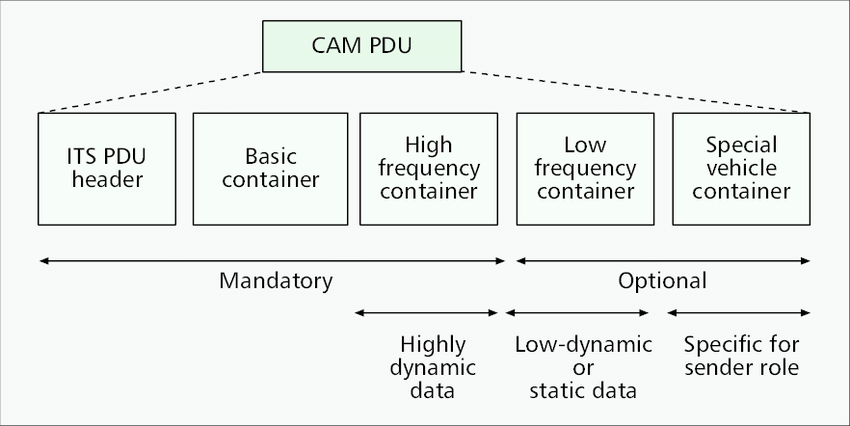 CAM generation triggers:
Position: 		A change in position by more than 4m 
Heading: 		A change of direction of equal or more than +/- 4°
Change of speed: 	A change of speed equal to or larger than 0,5m/sec
Otherwise:		Generate a message after 1 second max
F. Berens, FBConsulting; V. Martinez, NXP; E. Perraud, Renault
Overall architecture & CAM generation agnostic to access layer technology
RHS/CAA 
TS 102 539-1
ICRW 
TS 102 539-2
LCRW 
TS 102 539-3
Applications
CAM 
EN 302 637-2
DENM 
EN 302 637-3
LDM 
TS 102 724
TS 103 097/102 94x Security
Facilities
TS 102 723-x Cross-Layer Ifx
TS 102 894-2 Common Data Directory
Network & Transport
GeoNetworking EN 302 636-4-1/2
BTP 
EN 302 636-5-1
DCC - TS 103 141
Accesstechnology
Access Layer 
IEEE802.11p and 11bd
Access Layer 
LTE-V2X
… or …
F. Berens, FBConsulting; V. Martinez, NXP; E. Perraud, Renault
Traces collected
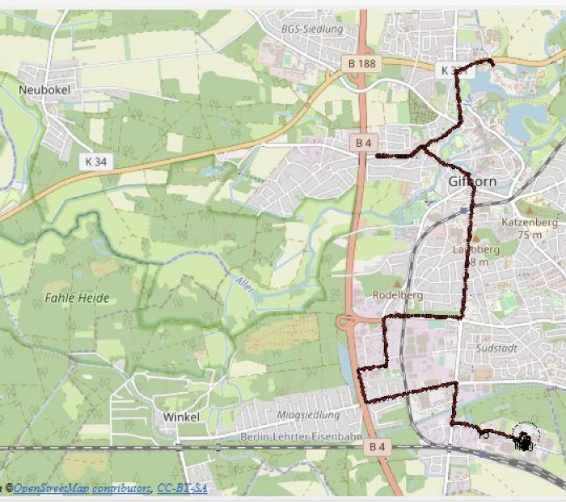 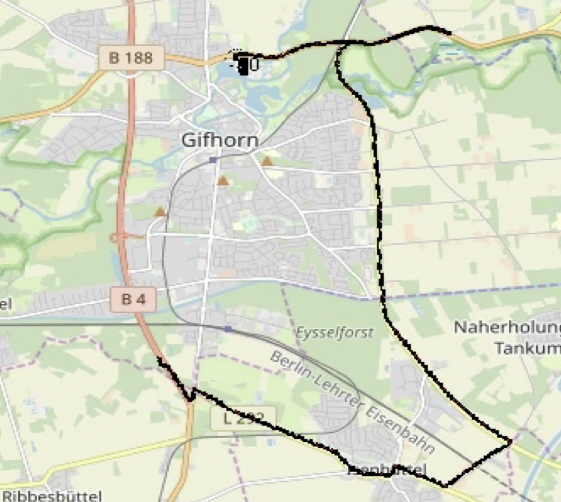 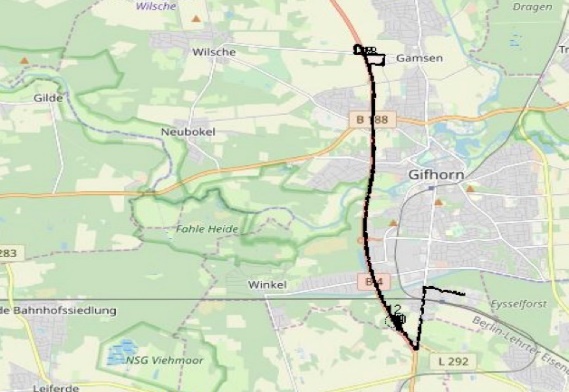 VW urban
VW suburban
VW highway
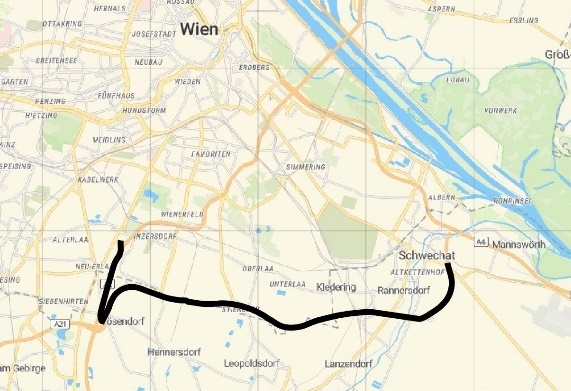 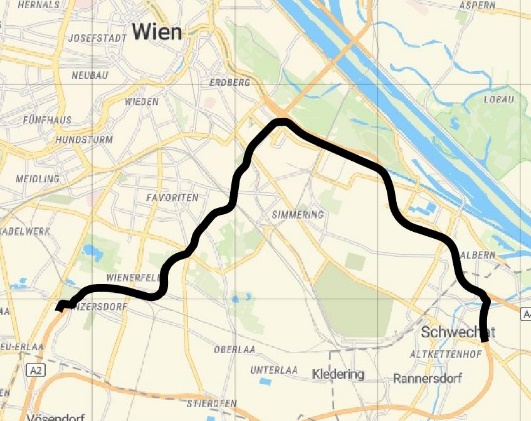 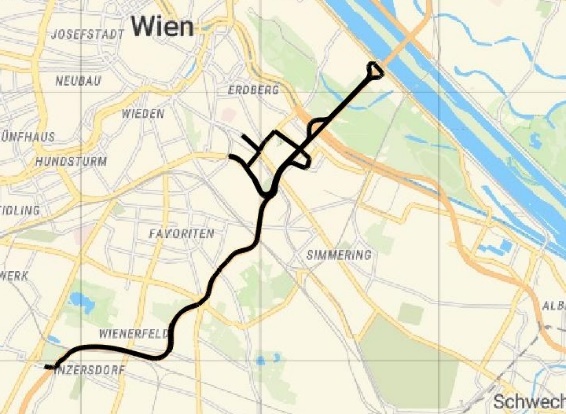 Renault highway
Renault suburban
Renault urban
F. Berens, FBConsulting; V. Martinez, NXP; E. Perraud, Renault
CAM sizes: variation versus time
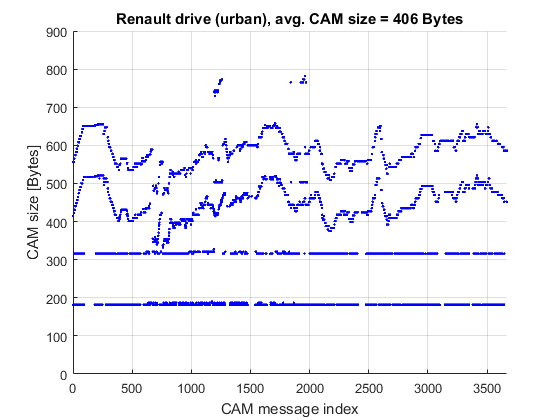 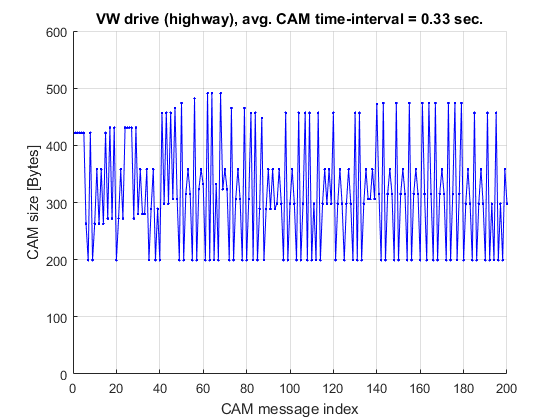 Example1: Renault urban
Example2: VW highway (detail)
Observation #1: CAM size keeps changing from one message to the next, for all the drives.
F. Berens, FBConsulting; V. Martinez, NXP; E. Perraud, Renault
CAM sizes: Distribution shape & statistics
Observation #2: The set of possible CAM sizes is very diverse, for all test drives.
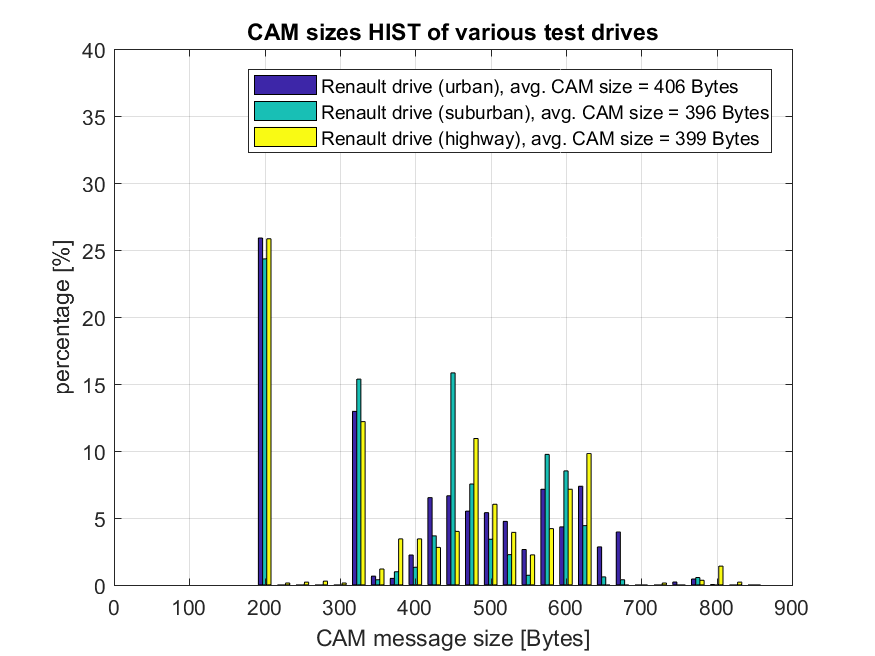 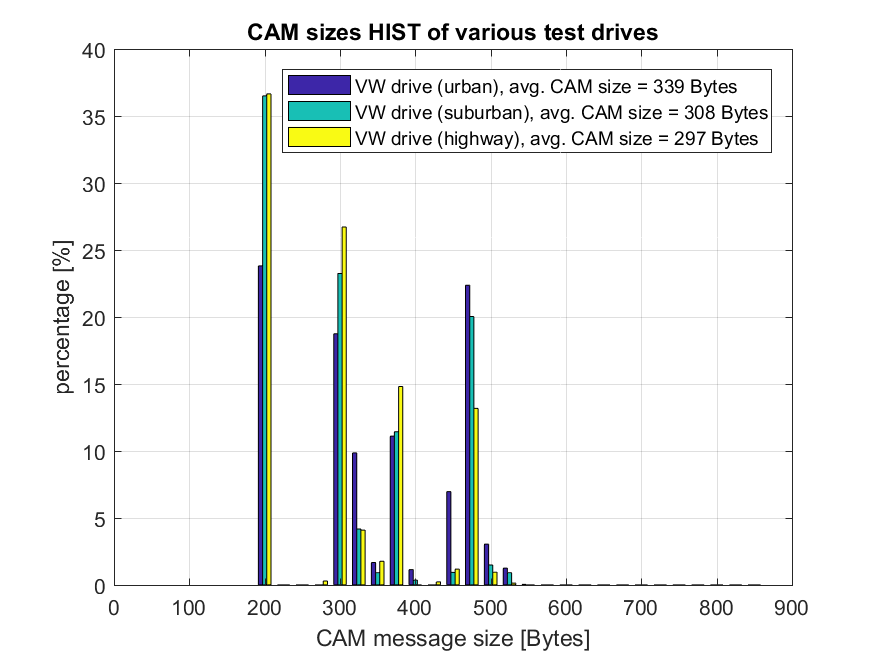 Observation #3: Significant differences in the upper part of the CAM distribution
Observation #5: The average CAM sizes is typically around 350 Bytes
F. Berens, FBConsulting; V. Martinez, NXP; E. Perraud, Renault
CAM: time intervals (variation vs time)
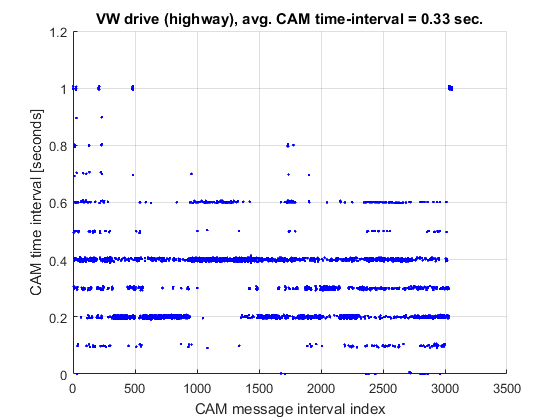 Observation #8: In practice, the CAM time-interval very often changes from one message to the next, observed in all the drives.
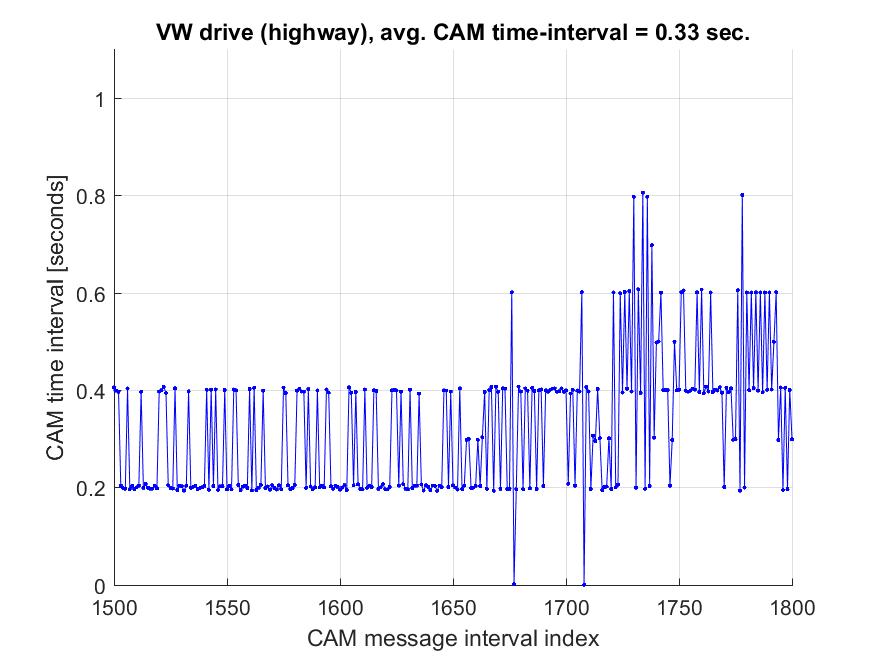 Note: quantisation of time interval is due to discrete GPS update frequency
F. Berens, FBConsulting; V. Martinez, NXP; E. Perraud, Renault
CAM: time intervals (distributions)
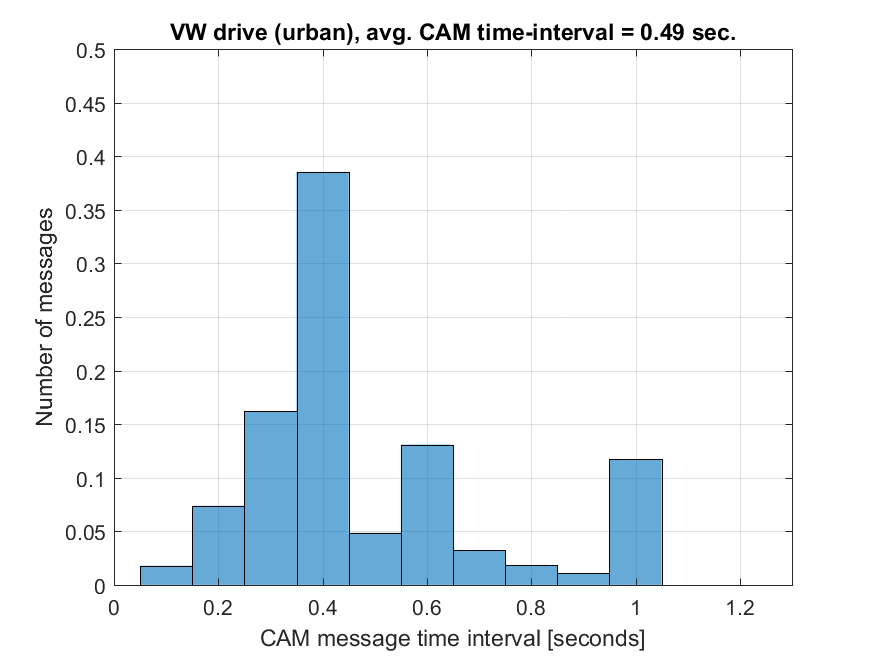 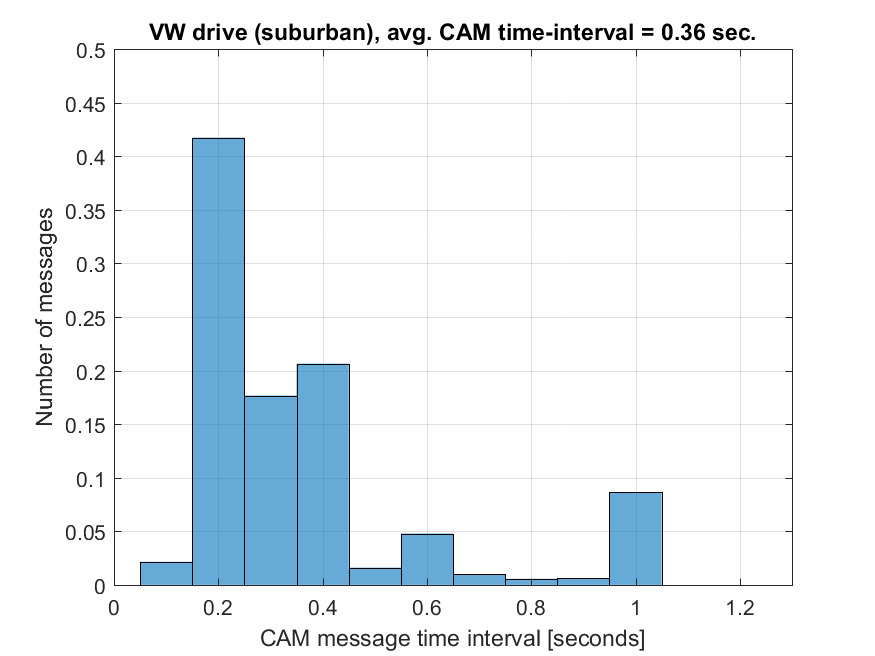 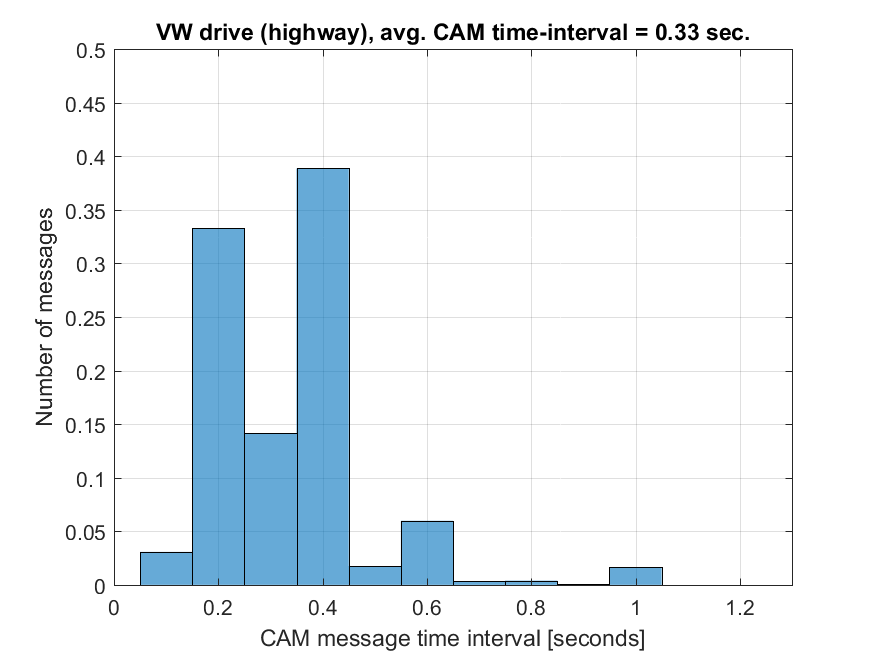 Observation #9: The distribution of the CAM time-interval is very diverse, and heavily depend on the drive scenario.
Observation #10: The average values of the time-intervals vary between 0.33 and 0.47 seconds.
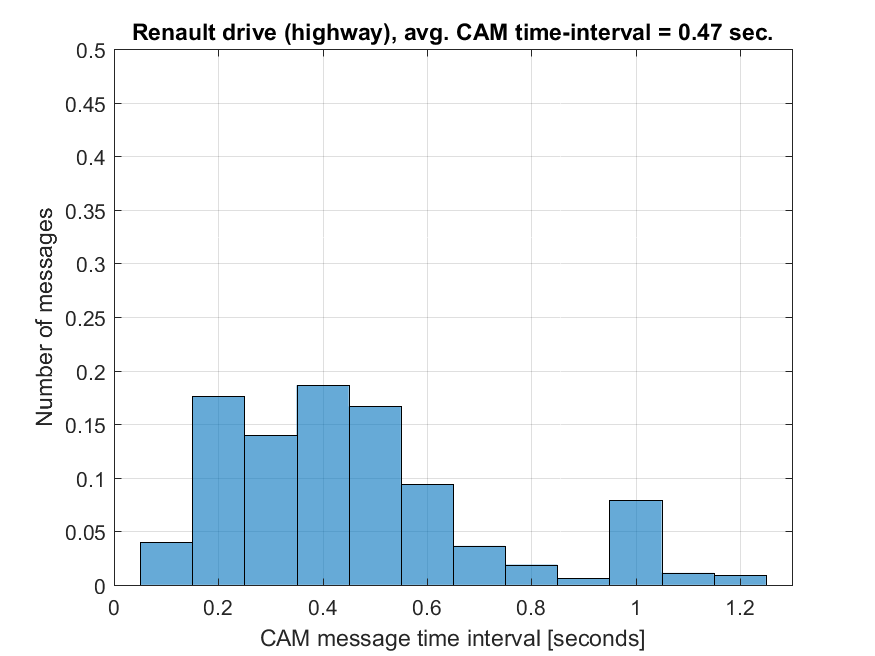 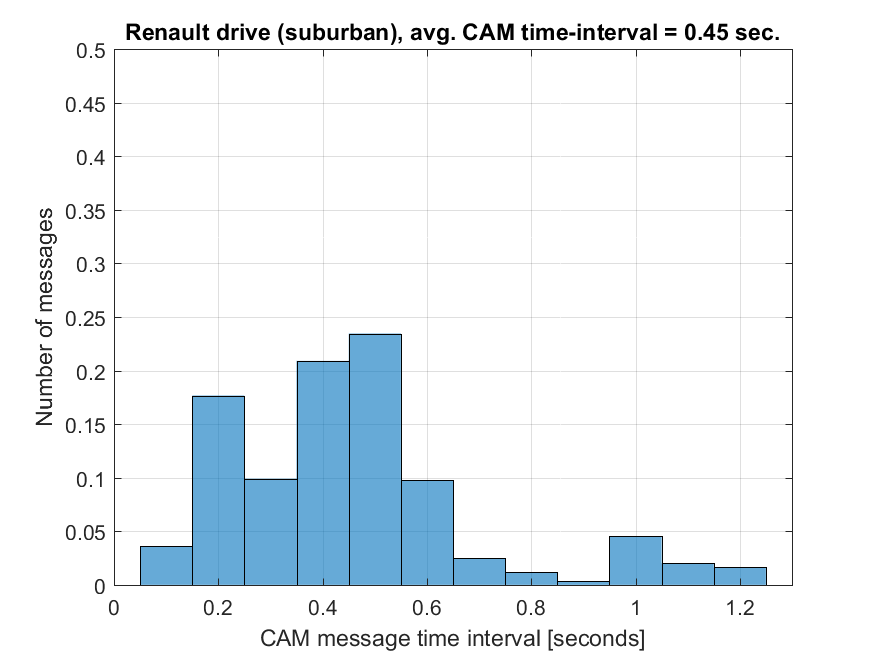 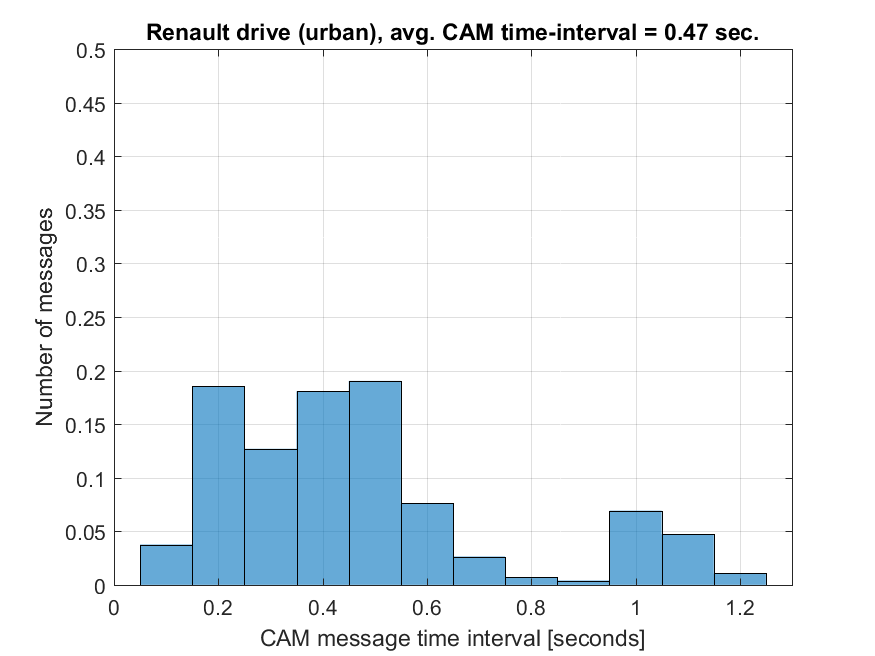 F. Berens, FBConsulting; V. Martinez, NXP; E. Perraud, Renault
Duty cycles based on IEE802.11 access layer
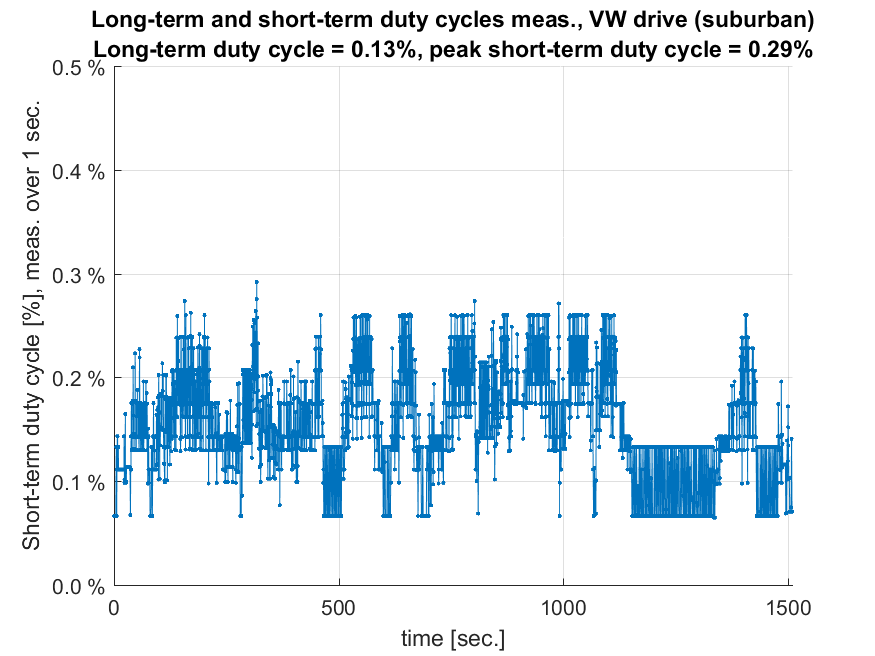 Observation #12: The long-term duty cycles are consistently measured between 0.10% and 0.13%, for all test drives. 
This is compliant with the requirement of long-term duty cycle of max. 1%, by a comfortable margin.

 Several hundreds of vehicles can be supported even without DCC (congestion control)
Example: VW suburban
F. Berens, FBConsulting; V. Martinez, NXP; E. Perraud, Renault
Summary, key observations
Note: blue observations are only explained in https://www.car-2-car.org/fileadmin/documents/General_Documents/C2CCC_TR_2052_Survey_on_CAM_statistics.pdf
F. Berens, FBConsulting; V. Martinez, NXP; E. Perraud, Renault
Conclusion
CAM generation based on ETSI EN 302 637–2 is a highly dynamic and non-deterministic process
The dynamic generation rule guarantees an efficient resource usage since only actually required information are send out (spectrum efficiency)
Future message sets will have similar dynamic behaviour
802.11bd access layer need to take these dynamic behaviour into account
Simulation assumptions for access layer should model this behaviour by:
Packet size should be variable and not fixed to 300bytes
Packet delivery timing should be dynamic
Statistics can be derived from presented measurements
F. Berens, FBConsulting; V. Martinez, NXP; E. Perraud, Renault